Welcome to Butler Libraries
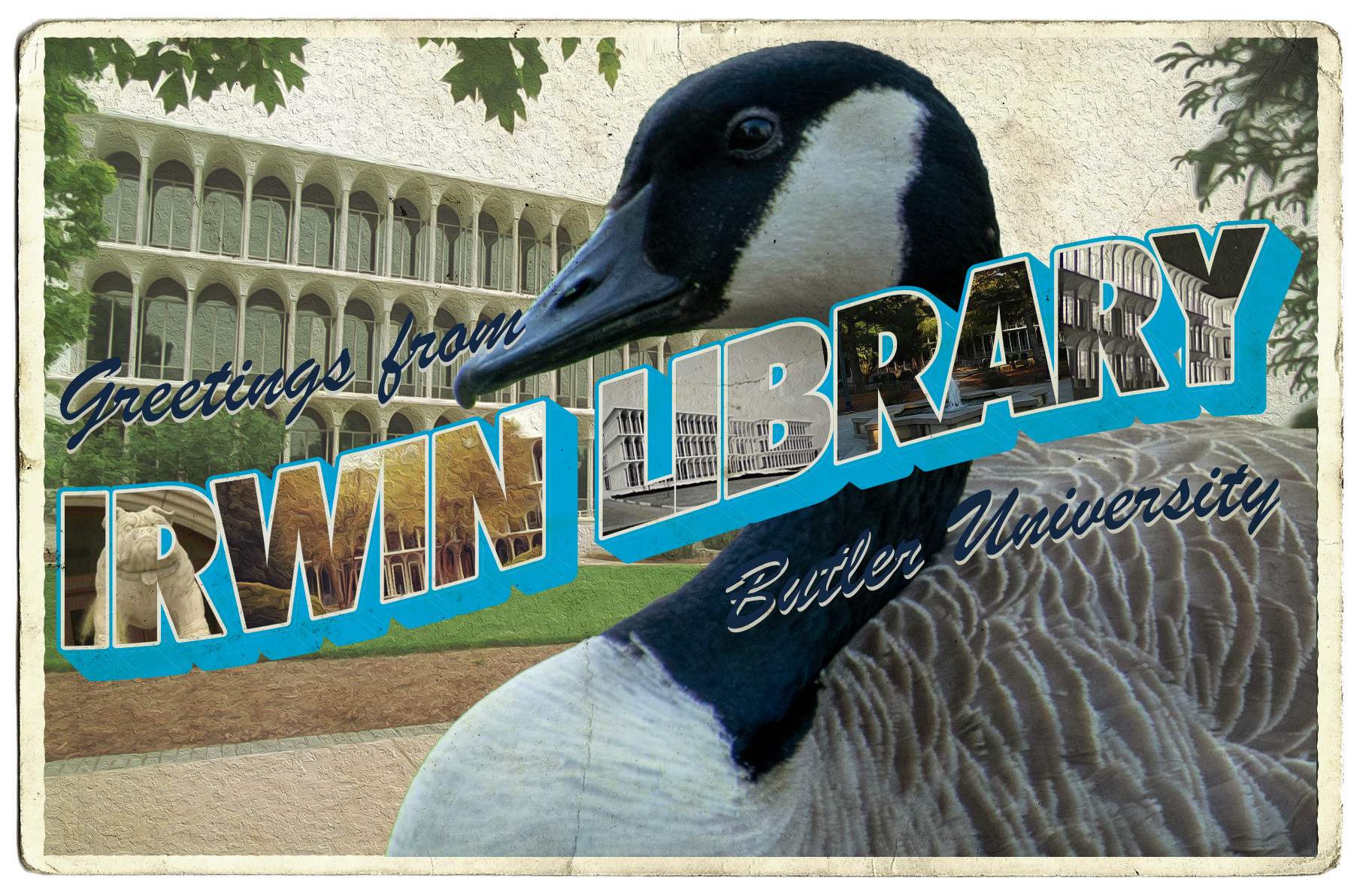 Sally Neal, Assoc. Dean
11/16/2022
Plan for today:
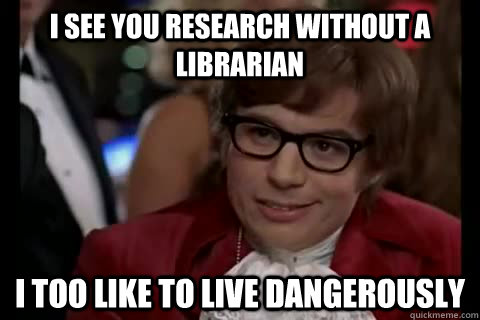 Talk about Physical Spaces
Talk about Human Resources
Talk about Electronic Resources
QuickMeme. http://www.quickmeme.com/meme/3tyd47, Accessed  11/11/2022.
Location, Location, Location
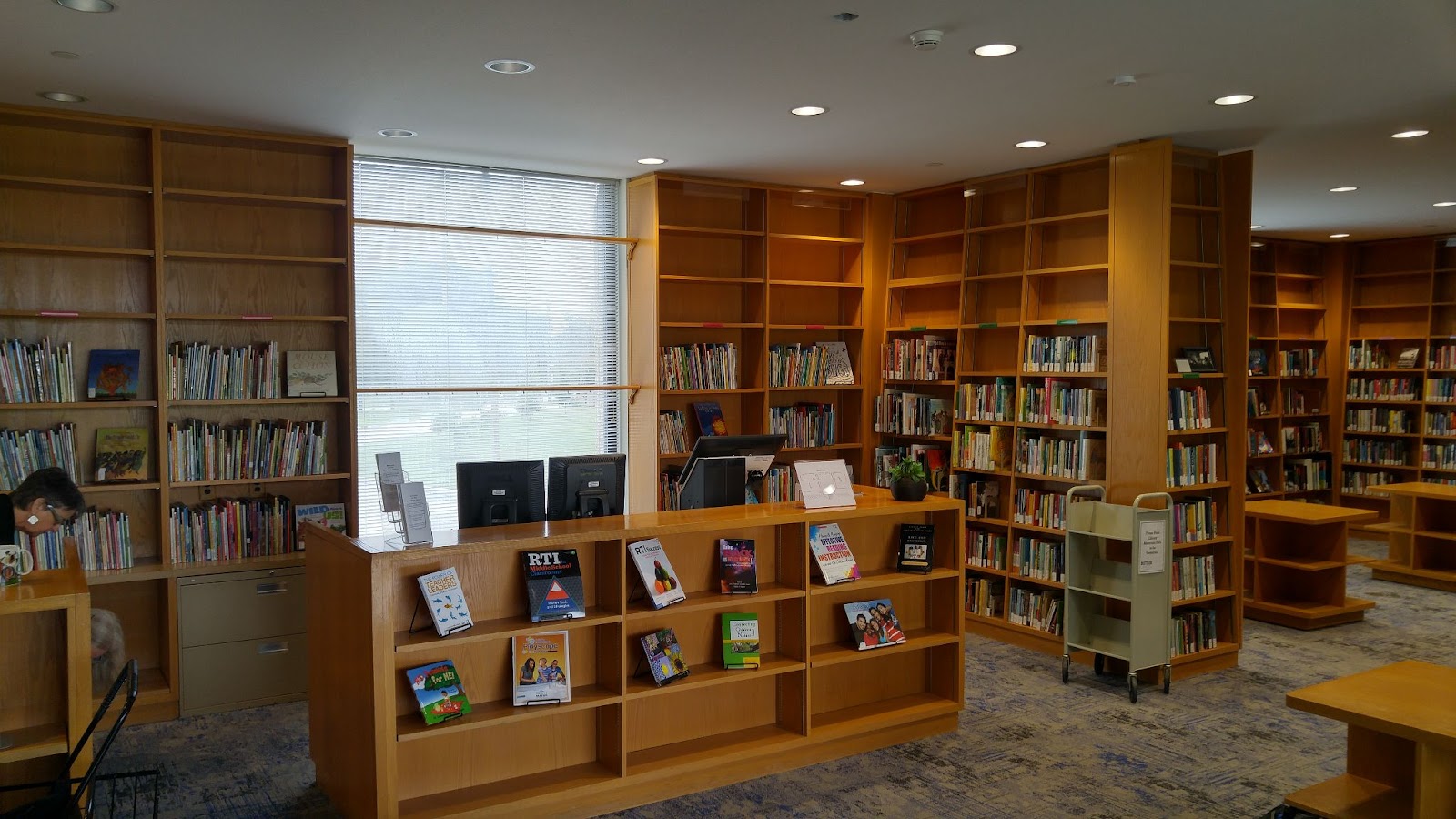 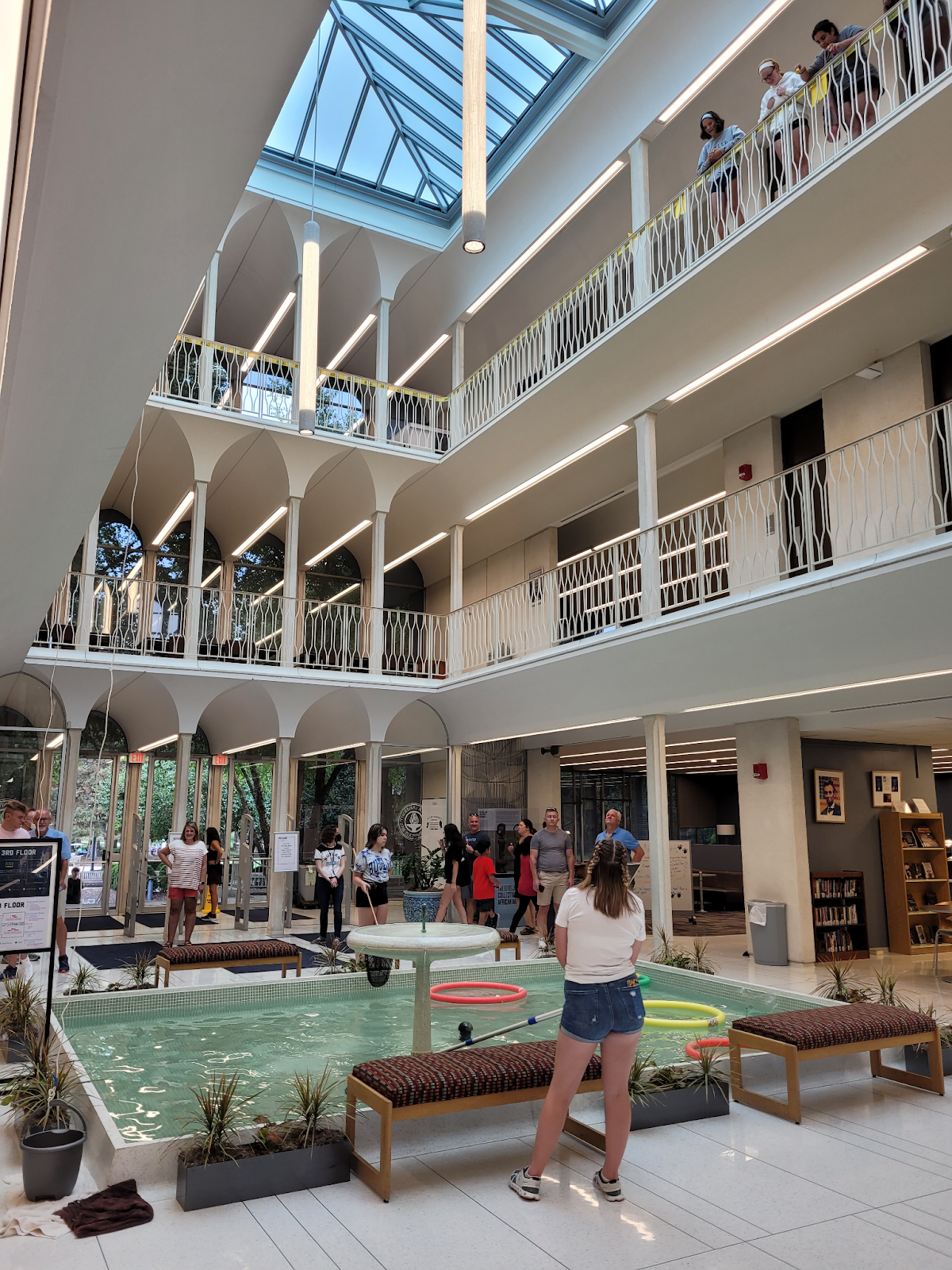 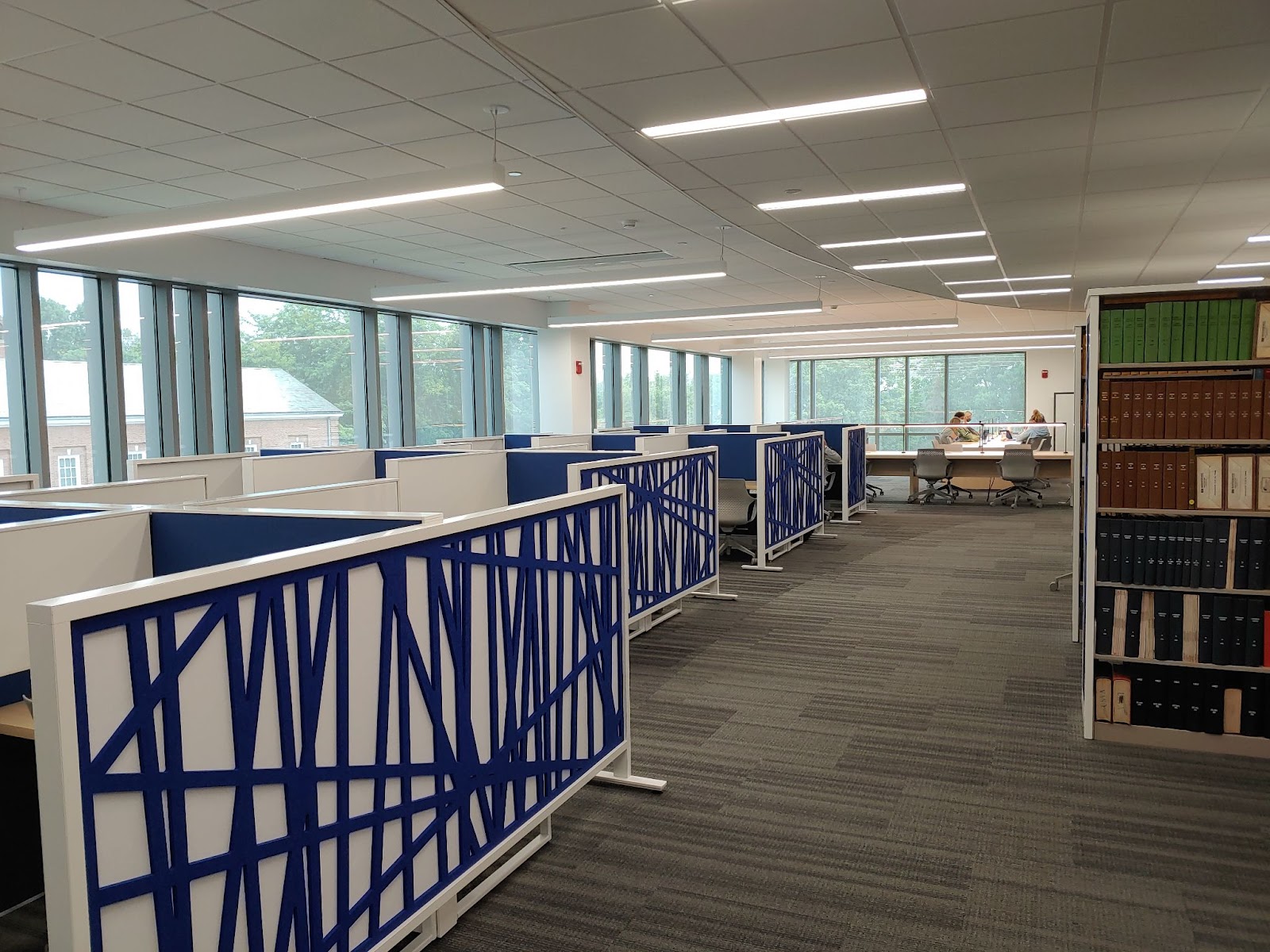 Education Resource Library
Science Library
Irwin Library
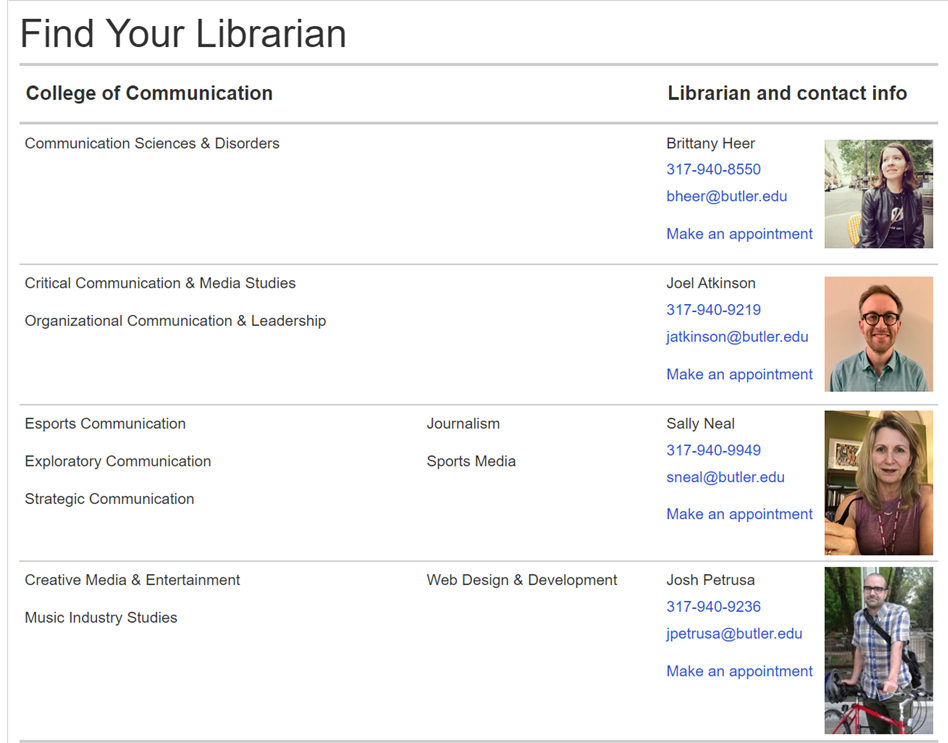 People!Subject Librarians
What we do….
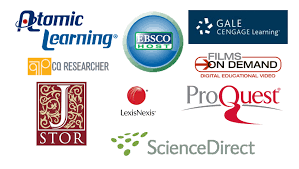 Teach
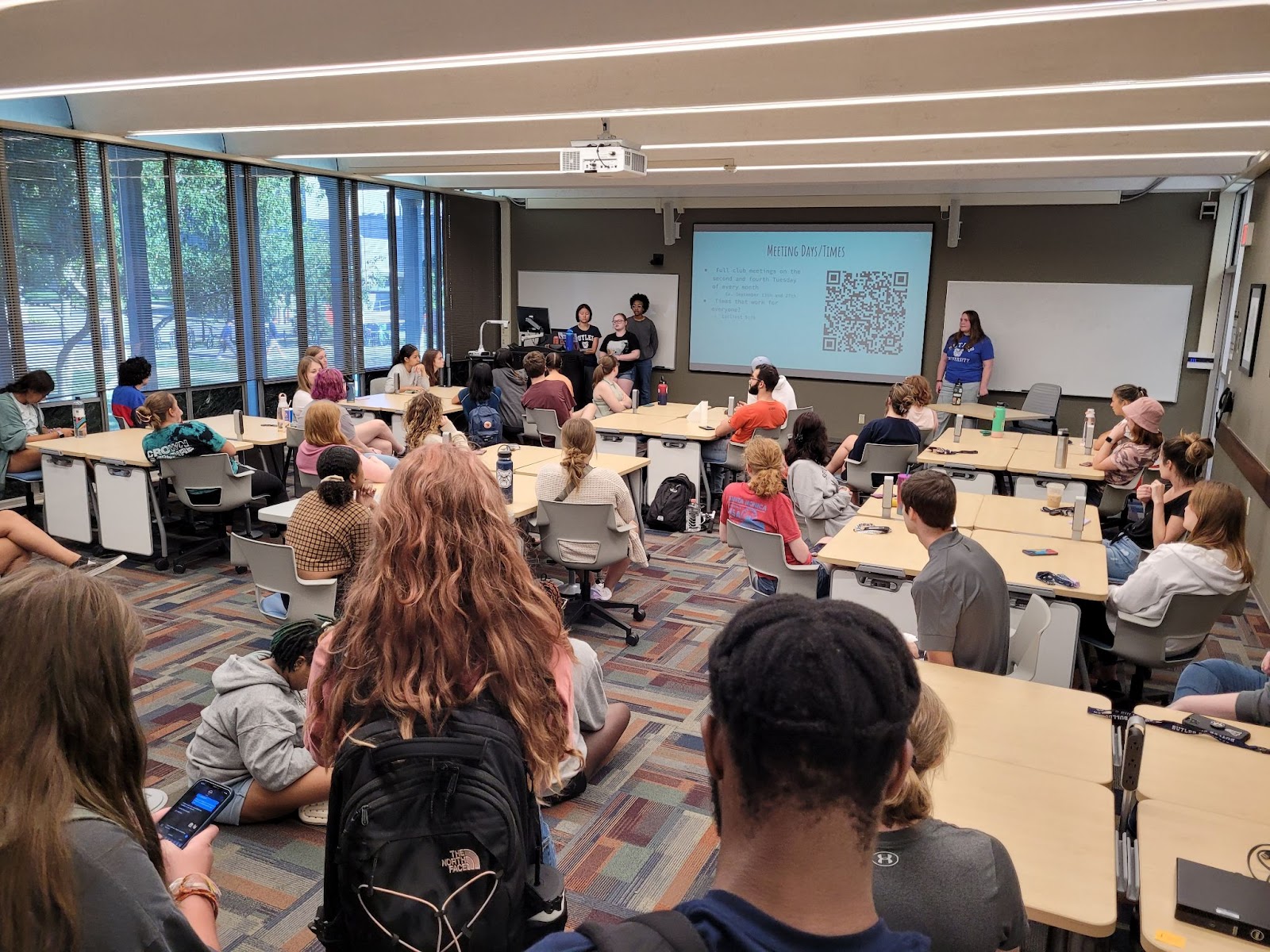 Digitization
Collections
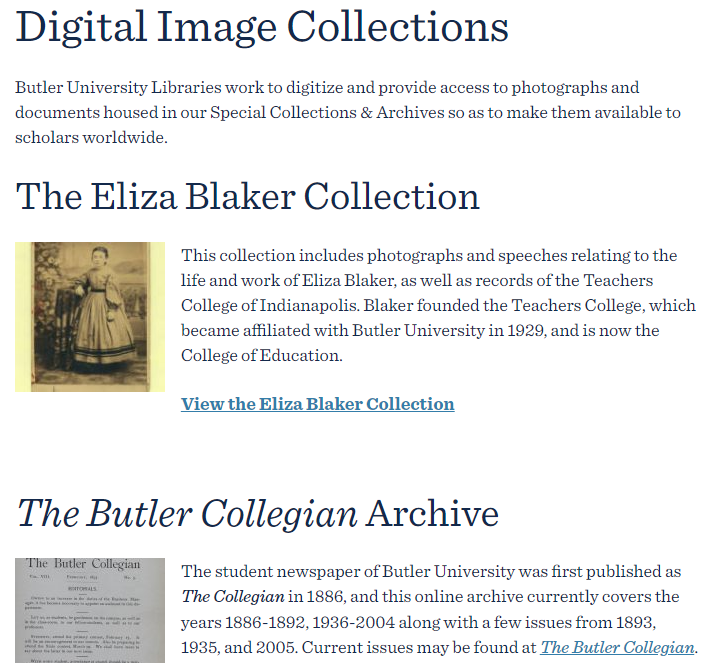 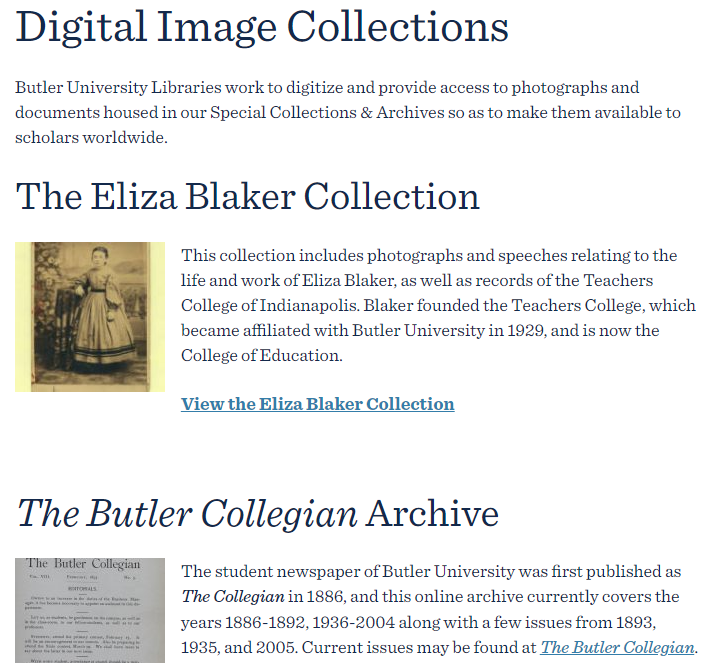 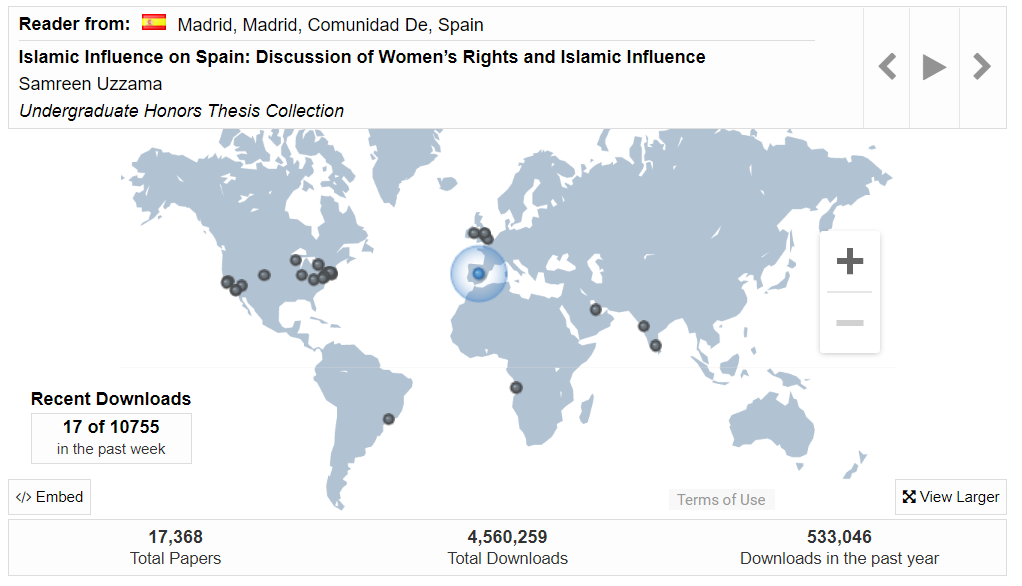 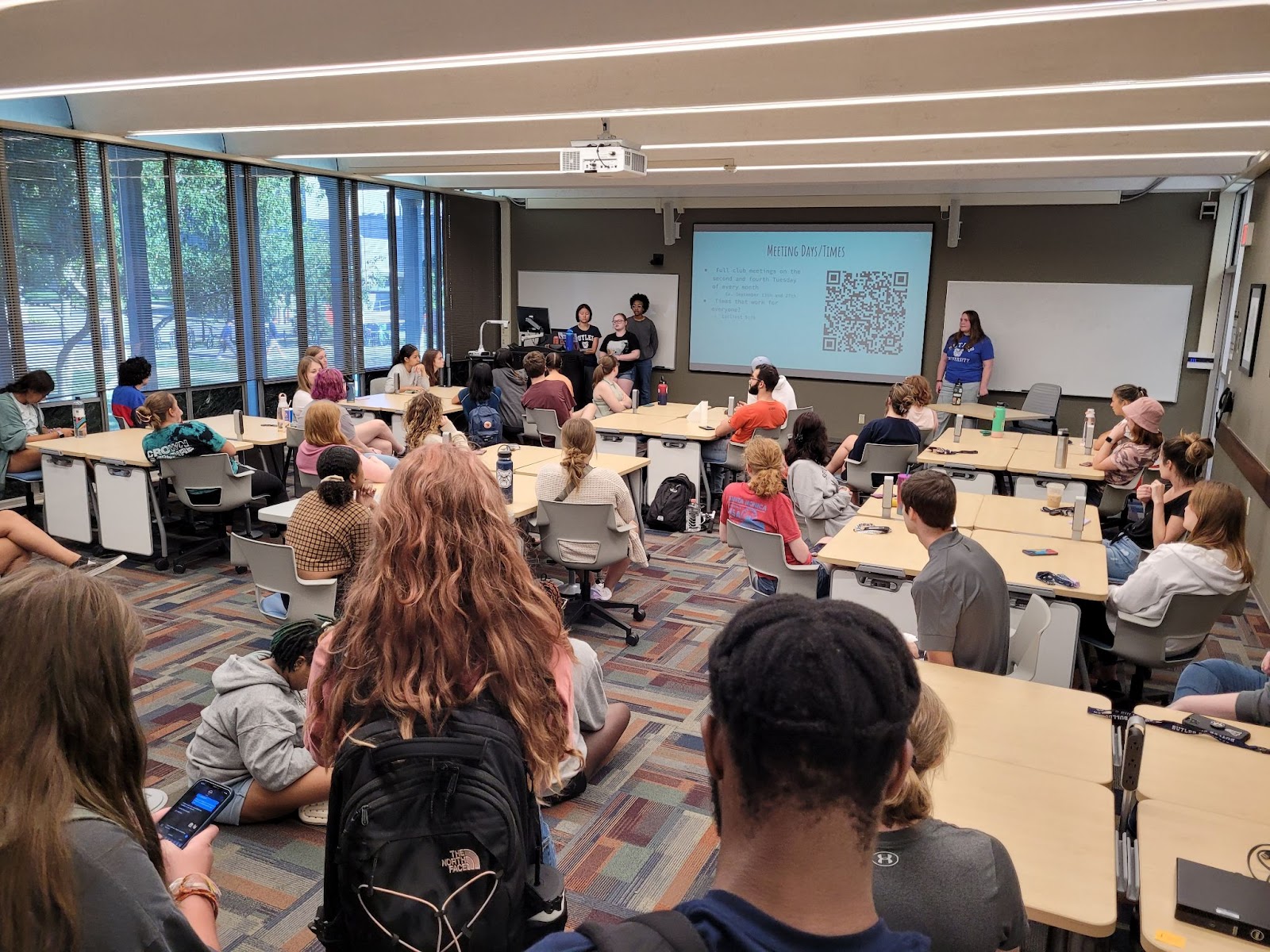 Scholarly Communication
[Speaker Notes: What is Research? https://lib-guides.letu.edu/globalstudents, LeTourneau University.  Accessed]
Electronic Front Door
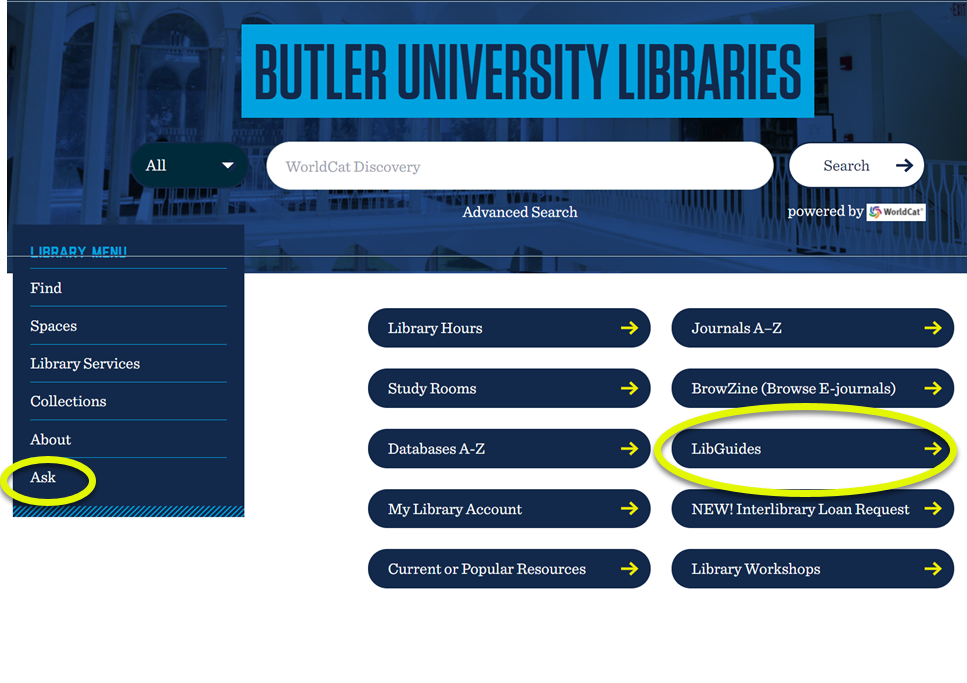 THE CATALOG
Databases
LibGuides
ASK
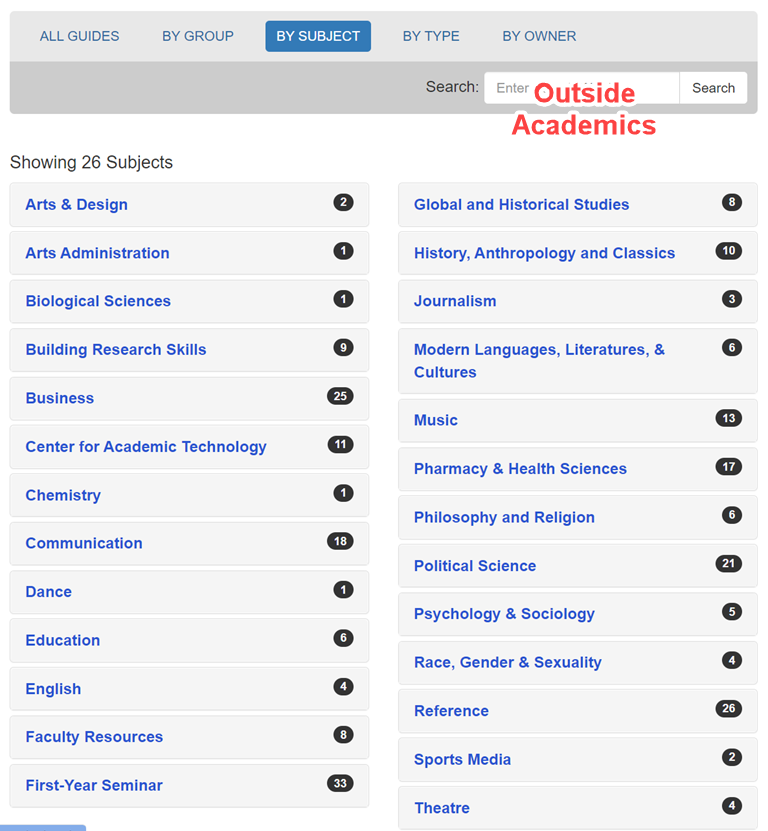 LibGuide Landing Page
https://libguides.butler.edu/outside-academics